সবাইকে লাল গোলাপ শুভেচ্ছা
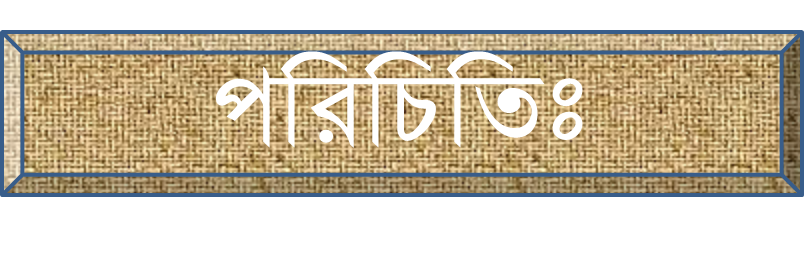 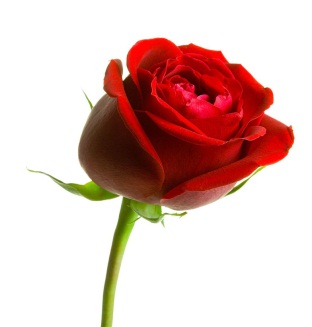 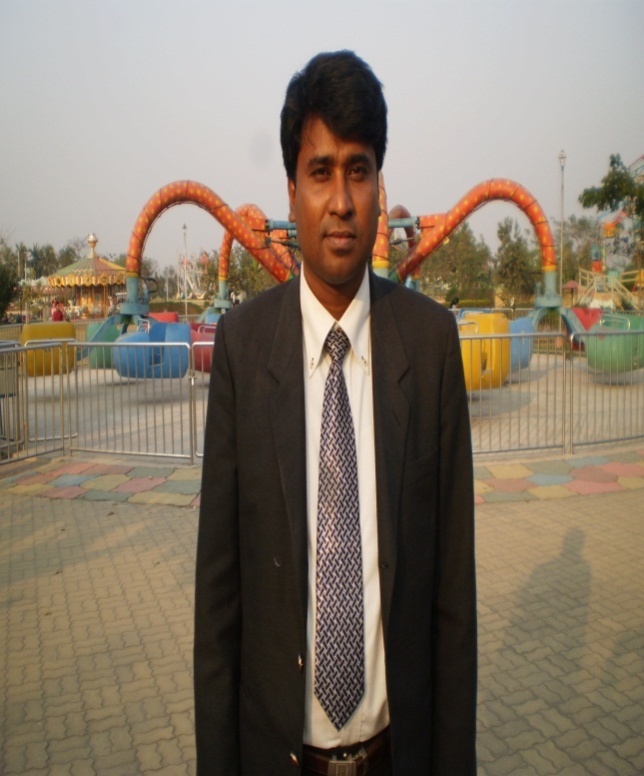 মোঃ আবু সাঈদ
প্রভাষক-যুক্তিবিদ্যা
h‡kvi wk¶v †evW© g‡Wj ¯‹zj GÛ K‡jR
E-mail: abusayedjsmsc1@ gmail.com
পাঠ পরিচিতি
বিষয়ঃ যুক্তিবিদ্যা
৭ম অধ্যায় -পাট নং- ২
শ্রেনীঃ একাদশ
মোট শিক্ষার্থীঃ 
উপস্থিত শিক্ষার্থীঃ
সময়ঃ ৫০ মিনিট
যুক্তিবিদ্যা
পাঠ ঘোষণা
৭ম
অধ্যায়
কারণ ও শর্ত
শিরোনাম
কারণ ও শর্ত
কারণ হলো কতকগুলো শর্তের সমষ্টি এবং শর্ত হলো কারণের এক একটা আবশ্যিক অংশ। এ শর্তগুলো প্রত্যক্ষ ও পরোক্ষভাবে কার্য উৎপাদন করতে সাহায্য করে।
কার্ভেথ রীডের মতে, “যা কিছু কার্য সংগঠনের জন্য প্রভাব সৃষ্টি করে তাকেই শর্ত বলে”। 
সুতরাং কারণ ও শর্তের মধ্যে সম্পর্ক বর্ণনায় বলা যায়, শর্ত হলো কারণের একটি অংশ এবং কারণ হচ্ছে  এ শর্তগুলোর সমষ্টি। কারণ ও শর্তের সম্পর্ক হলো সমষ্টি এবং তার অন্তর্গত অংশের সম্পর্ক।
কারণ ও শর্ত
এ শর্ত দুই প্রকার। যথা, ইতিবাচক ও নেতিবাচক শর্ত। কারণ সংগঠনের জন্য যে শর্তের উপস্থিতি দরকার তাকে বলে কারণের ইতিবাচক শর্ত। আর কার্য সংগঠনের জন্য যে শর্তের অনপস্থিতি দরকার তাকে বলে কারণের নেতিবাচক শর্ত।
কারণ ও শর্ত
যেমন, নৌকা ডুবি হয়ে একজনের মৃত্যু হলো। এখানে লোকটির মৃত্যুর কারণ হলো তার পানিতে ডোবা। পানিতে ডোবা কারণের ইতিবাচক শর্ত হলো-পানির গভীরতা, নৌকা উল্টে যাওয়া, স্রোতের প্রবণতা ইত্যাদি। লোকটির মৃত্যুর জন্য এ শর্তে উপস্থিতি একান্তভাবে প্রয়োজন। লোকটির পানিতে ডোবার নেতিবাচক শর্ত হলো-লাইফ জ্যাকেটের অভাব, কোন সাহায্যকারী ব্যক্তির অনুপস্থিতি, সাতার না জানা ইত্যাদি। লোকটির মৃত্যুর জন্য এ শর্তগুলো অনুপস্থিতি দরকার।
 
যুক্তিবিদ মিল কারণ ও শর্তের সমন্বয় সাধন করে কারণের সংজ্ঞা দিয়ে বলেন, “কারণ হলো ইতিবাচক ও নেতিবাচক সব শর্তের সমাহার”।
কারণ ও শর্তের মধ্যে পার্থক্য
১. কারণকে লৌকিক, বৈজ্ঞানিক ও শক্তির অবিনশ্বরতার দিক থেকে বিচার করা যায়। কিন্তু শর্ত শুধু বস্তুর অবিনশ্বরতার দিক থেকে বিচার করা যায়।
২. কারণ নির্ণয়ের জন্য শর্ত অপরিহার্য। কিন্তু যে কোন শর্তকে সমগ্র কারণ হিসেবে বিবেচনা করা যায় না।
৩. পরিমাণগত দিক থেকে কারণ কার্যের সমান। কিন্তু পরিমাণগত দিক থেকে কোন একক শর্ত কার্যের সমান নয়।
৪. কারণ হচ্ছে কার্যের সাক্ষাৎ পূর্ববর্তী ঘটনা। কিন্তু শর্ত কার্যের দুরবর্তী পূর্ববর্তী ঘটনা।
কারণ ও শর্তের মধ্যে পার্থক্য
৫. কারণ কার্যের অপরিবর্তনীয় পূর্ববর্তী ঘটনা। কিন্তু শর্ত কার্যের পরিবর্তনশীল পূর্ববর্তী ঘটনা হতে পারে।
৬. কারণকে পরিমাণগত ও গুণগত দিক থেকে বিচার কার যায়। কিন্তু শর্তকে পরিমাণগত ও গুণগত দিক থেকে বিচার কার যায় না।
৭. শর্ত ছাড়া কারণ হতে পারে না। কিন্তু কারণ শর্ত গঠন করতে পারে না।
৮. একটা কার্যের একটা কারণ থাকতে পারে। কিন্তু একটা কার্য সংগঠনে একাধিক শর্ত থাকতে পারে।
৯. কারণ হলো কার্য সংগঠনের সাথে সংশ্লিষ্ট ঘটনাবলীর সমষ্টি। কিন্তু শর্ত হলো কার্য সংগঠনের সাথে সংশ্লিষ্ট যে কোন ঘটনা।
দলীয় কাজ
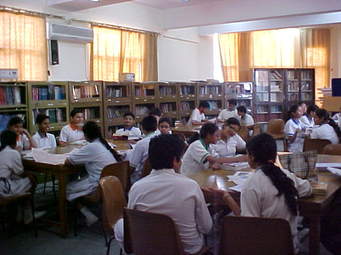 কারণের ব্যাখ্যা কর।
জোড়ায় কাজ
কার্যকারণ বলতে কি বুঝায়?
মূল্যায়ন
১. কার্যকারণ সম্পর্কে মিল কী বলেছেন?
বাড়ির কাজ
কারণ ও শর্ত পড়ে আসবে
সবাইকে ধন্যবাদ